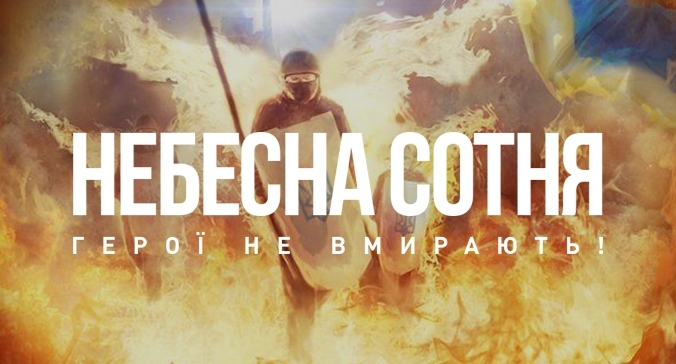 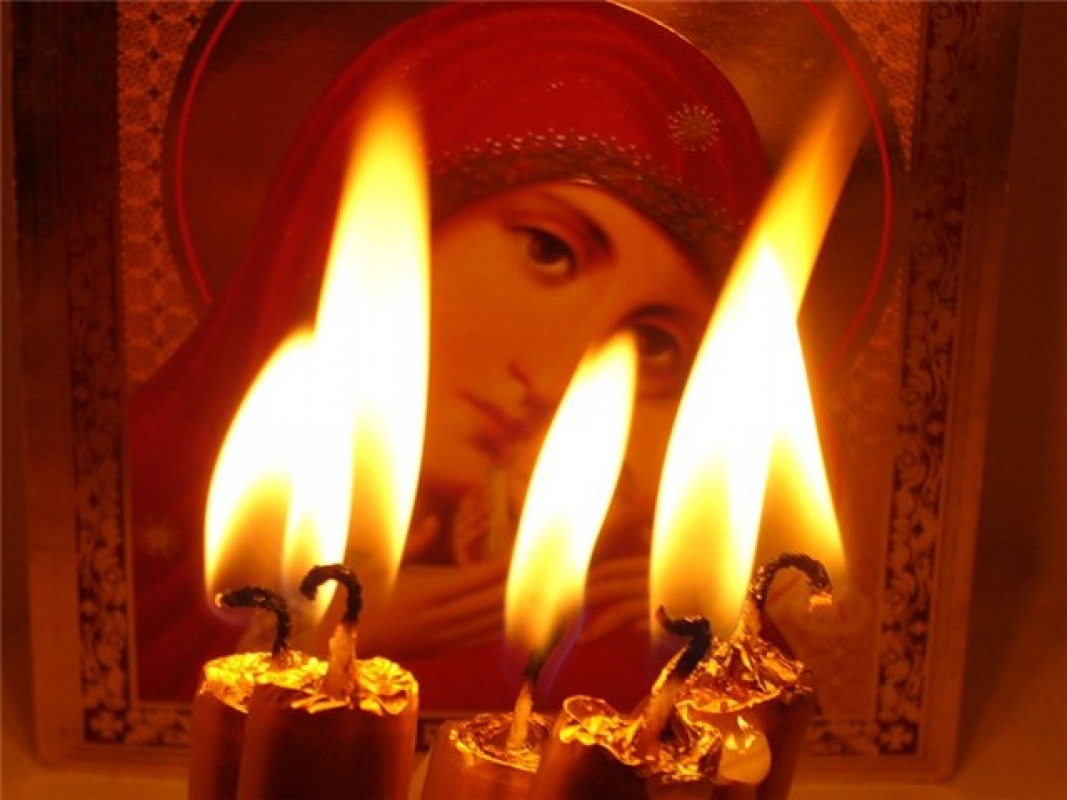 Відео «Пливе кача»
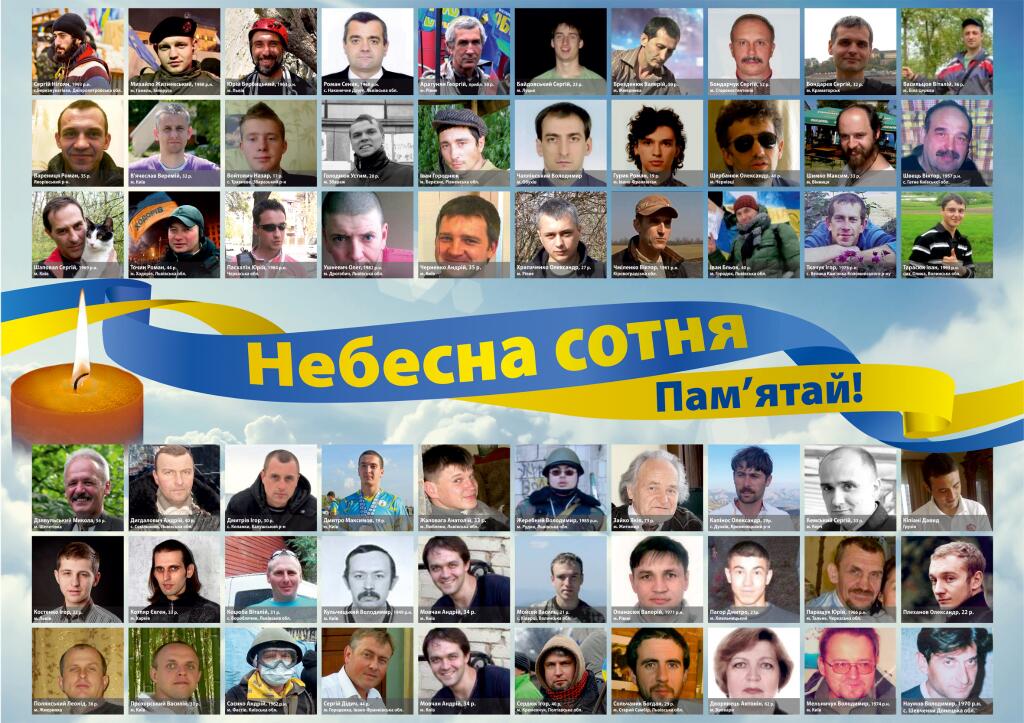 Відео  «Мама не плач»
Слава героям!
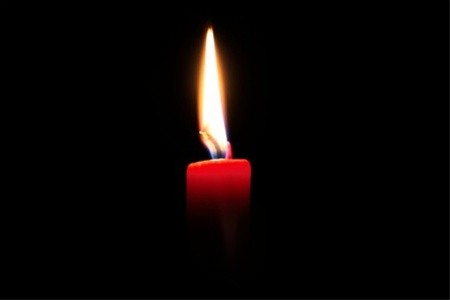 «Сам не знаю, де погину…»
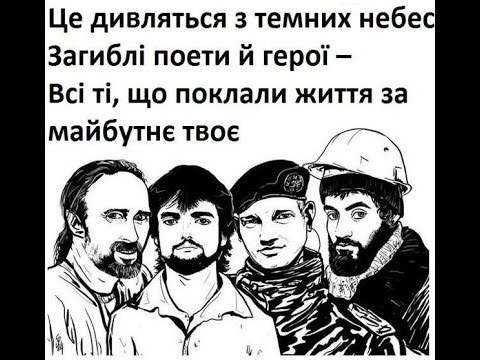 Навіть на останнім рубежі
Промінь віри в нас ще не погас,
Боже, Україну збережи,
Господи, помилуй нас!
В наших грудях кулі і ножі,
Нас розп’ято й знищено не раз!
Боже, Україну збережи,
Господи, помилуй нас!
Боже, Великий, Єдиний